Real-Time Operating Systems
Module Syllabus
Operating System Overview
What is an Operating System?
Functions, types, and services of Operating Systems

Real-Time Operating System (RTOS)
RTOS overview
RTOS task scheduling
Keil RTX RTOS

RTOS on Mbed Platform
Mbed RTOS API
Using Mbed RTOS API for your project
Threads, Mutex, and Semaphore
[Speaker Notes: After briefly discussing what an operating system is and what it is used for, we will provide an overview of real-time operating systems, in particular, the Keil RTX RTOS.  We will then describe the integration of RTOS into mbed.  Finally, we will explain a very important aspect of OS operations, which is the handling of shared data access and avoiding inconsistent data and deadlocks with mutexes and semaphores.]
Operating System Overview
Operating System (OS):
An intermediary interface between user applications and computer hardware
Facilitates application development (convenience and efficiency)
Various OSs are available in the market for various hardware platforms, e.g., Windows, Linux, Unix, Mac OS, Android, iOS.
User application
Operating System
OS shell
OS kernel
Video driver
Audio driver
Memory driver
Mouse driver
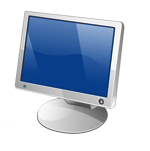 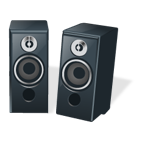 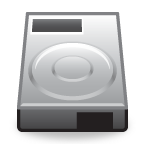 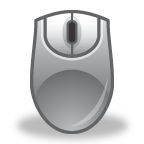 [Speaker Notes: An operating system (OS) is a middleware between the developer and concrete hardware, such as processor, board, peripherals, etc.  A developer should be able to realize code for similar hardware environments in a identical way. Hardware such as video, audio, etc. should always be handled equally when programming and implementing an application.  Put another way, an OS provides functionality which can be used by as much hardware as possible, but the hardware itself must also (usually) provide a driver which can be handled by the OS. Therefore, an OS must adapt to hardware and hardware must provide OS-specific drivers.

The goal of an OS is the complete transparency, or ideally, invisibility, of the developer’s specific hardware. Developers should focus more on implementing a system’s functionality and less on addressing specific hardware issues.]
Functions of an Operating System
An operating system acts as an interface between the high-level user application and the low-level hardware components, and it is usually capable of:
Operating System Services
Basic operating system services may include:
[Speaker Notes: In order to manage the tasks on the previous slide, different basic services have to be provided, including:

Task and file management
Communication to peripherals and the rest of the world
Error management
Safety and security]
Types of Operating Systems
Single-user OS
Only one user can access it
May allow multiple programs to run at the same time

Multi-user OS
Allows multiple users to access it at the same time

Batch operating OS
Users prepare their jobs offline
Similar jobs submitted by different users are batched together and run as a group
Aims to maximize processor usage – less interaction with user applications

Time-sharing OS
Processor’s time is shared among multiple users
More interaction with user applications
[Speaker Notes: The most challenging tasks for an OS are ensuring fair load (and time) distribution among different applications and processes and keeping data consistent via memory management. The greater the number of independent applications that need to run, the more challenging the task.

Different types of OS include:

Single user, single processor, which is not suitable for OS anymore, because it only provides manual low-level programming.
Single concurrent user, many processes, which is standard for desktop operating systems.
Multi-user, many (time shifted) processes, in which all users can apply for a task on a system.  In reality, users put their tasks into a queue (= batch) and all items are processed sequentially (= batch processing).
Multi-user, many (simultaneous) processes, which accommodates real multitasking, multi-processing, and parallel computing systems.]
Types of Operating System
Distributed OS
Processing is distributed across multiple CPUs
Processors are interconnected via communication lines, such as internal high-speed buses or various types of networks

Embedded OS
Designed to be used in embedded computer systems
Limited resources such as memory, IOs, clock speed
Compact and energy efficient

Real-Time OS
Multitasking OS targeted at real-time applications, with real-time constraints
Must quickly and predictably respond to events
[Speaker Notes: An OS can also be classified according to its more technical aspects:

Distributed OS, which accommodates specialized operating tasks on multiple CPUs
Embedded OS, which needs a very small footprint and is used specifically to manage interrupt controlled hardware interaction
Real-time OS, which guarantees task- and process-handling within defined time intervals (= real-time)

Most operating systems are a mixture of all above; for example, a single-user embedded real-time OS.]
Real-Time Operating System Overview
A Real-time OS (RTOS) is an OS that:
Serve real-time applications
Responds to requests within a guaranteed and predictable delay
Processes data in deterministic cycles

RTOS aims at deterministic performance foremost, rather than high throughput
Performance can be measured by jitter: the variability of the time it takes to complete a task
Soft RTOS: more jitter, but usually or generally meets a deadline
Hard RTOS: less jitter, can meet a deadline deterministically
Real-time (definition): Real-time guarantees the completion of a process within a defined time interval.
Real-time does not make any statement about the total time duration or the processing speed.
[Speaker Notes: An RTOS’s process completion time is completely deterministic and guarantees a defined time interval, without reference to a particular processing speed. Real-time does not necessarily mean fast.  A very fast process can be blocked and stuck, which means that it is no longer real-time.

For example, imagine that a transatlantic ocean liner must have one emergency-radio-contact every 24 hours. If no contact is registered, a search-and-rescue procedure will be initiated. This includes all the elements of a RTOS: a defined time interval, an action and a result, and a backup-procedure in case of a failure.  Note that 24 hours is not fast, but it is defined!]
RTOS Design Philosophies
There are two common designs for RTOS:

Event-driven RTOS
 Pre-emptive task scheduling
 An event of higher priority needs to be served first
 Processes data more responsively
Time-sharing RTOS
 Non-pre-emptive task scheduling
 Tasks are switched on a regular clocked interrupt, and on events, e.g., round robin scheduling
 Tasks are switched more often, giving a smoother multitasking
 However, unnecessary task switching results in undesired overheads
[Speaker Notes: An RTOS is based on two main design strategies: load and priority dependent, or independent.  These two strategies are also called pre-emptive and non-pre-emptive.

A pre-emptive system allocates more processing time to a higher priority task. Lower priority tasks may be stopped until a higher priority task finishes. If the lower priority task is real-time, a very detailed plan is performed in advance, in order to provide sufficient time intervals for all potentially active tasks.

Non-pre-emptive schedule is much more predictive.  All processes are started and stopped within defined time slices, regardless of whether they need the full time slice.  This may be very inefficient for a system with a low load because it is constantly scheduling and switching tasks.

A more intelligent algorithm for time sharing could be the ‘round-robin’-method, which considers both priorities and the remaining loads of single processes.]
RTOS Task Scheduling
In a typical RTOS, a task can have at least three states:
Running: task is currently executed by the CPU
Ready: task is ready to be executed by the CPU
Blocked: task is paused and waiting for an event, such as from I/O, to resume its execution

Task scheduling 
Usually, only one task per CPU can run at any one time.
To efficiently switch between tasks, usually a task scheduler is used. Various scheduling algorithms exist, including:
Cooperative scheduling: no pre-emption, tasks can end themselves in a cooperative manner
Pre-emptive scheduling:  tasks can be interrupted by other tasks of higher priorities
‘Earliest deadline first’ approach:  the task with the earliest deadline is served first

Examples of RTOS include LynxOS, OSE, Windows CE, FreeRTOS, Arm Keil RTX, etc.
[Speaker Notes: Task states are running, ready (to run) and blocked (from running and waiting to resume).

Task scheduling manages the tasks and the states above.  Because the single core of a CPU can only operate sequentially, we assume that only one task at a time can run on one CPU.

Possible algorithms for task management include:

Cooperative scheduling, which involves no pre-emption. Tasks start and end themselves within defined time intervals.
Pre-emptive scheduling, which allows priority-based interruption of tasks
Earliest deadline first scheduling, in which the most urgent task starts first]
Highlights of Arm Keil RTX RTOS
[Speaker Notes: The Keil RTX RTOS is an RTOS based on Arm Cortex-M systems.  Its functionality is also implemented in the mbed platform.  This slide lists some of its special features.]
Mbed RTOS
Mbed RTOS API:
Provides easy-to-use API for programming mbed-enabled devices
Based on Keil RTX RTOS kernel implementation
Uses the CMSIS-RTOS API open standard

CMSIS-RTOS API :
Common API for real-time operating systems
Foundation of the official Mbed RTOS
Provides a standardized programming interface that is portable to many RTOSs
Hence enables software templates, middleware, libraries, and other components that can work across various supported RTOS systems

The following slides show how to use some mbed RTOS API features, such as threads, mutexes, and semaphores
[Speaker Notes: The mbed system provides an API for the Keil RTX RTOS kernel, based on CMSIS RTOS. As mentioned in previous modules, CMSIS is the foundation for hardware abstraction between different Arm processor types.

In the subsequent slides, we will explain three concepts relating to core elements of shared memory real-time programming:

Threads
Mutexes
Semaphores]
Threads
A task can sometimes be referred to as a thread in multitasking systems

A Thread in mbed API can be in the following states:
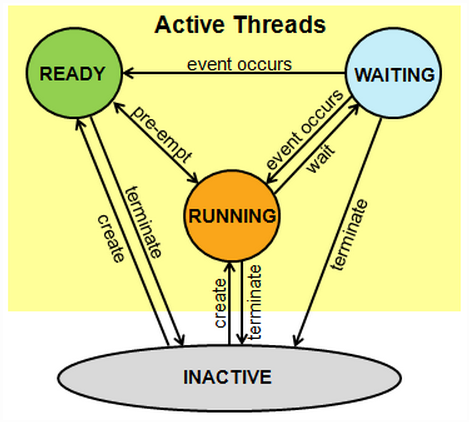 Running: The thread that is currently running is in the Running state. Only one thread at a time can be in this state.

Ready: Threads that are ready to run are in the Ready state. Once the Running thread has terminated or is Waiting, the next Ready thread with the highest priority becomes the Running thread.

Waiting: Threads that are waiting for an event to occur are in the Waiting state.

Inactive: Threads that are not created or terminated are in the Inactive state. These threads typically consume no system resources.
[Speaker Notes: Threads and tasks are often used synonymously although, strictly speaking, tasks are a combination of threads. As explained previously, tasks’ states are running, blocked and ready. Mbed adds two further states, ‘waiting’ and ‘inactive’:

Waiting means that the task is actively waiting for its initiating interrupt, but is not yet performing any action.  
Inactive is a state in which the task waits to start.

Here is a sports-based example:  During a competition, runners are inactive during the pole vault event.  When the running competition is announced (creating a thread), the runners move into wait-state.  As soon as each runner’s number is called (an interrupt), that runner proceeds to the starting block and waits for the start.  When the starting pistol fires, the runners are running.]
Mbed API for Threads
The following table lists some thread-related basic functions of the Mbed RTOS API:
[Speaker Notes: Most of a thread object’s functions are self-reading, including: 

terminate -> move to inactive
get/set_priority or
get_State

A thread object’s most definitive parameter is usually function pointer of the activity to be performed.]
Thread Example
The example below shows how to create threads to blink LEDs:
#include "mbed.h"
#include “rtos.h"
 
DigitalOut led1(Ouput Pin 1);
DigitalOut led2(Output Pin 2);
 
void led2_thread(void const *args) {
    while (true) {
        led2 = !led2;
        Thread::wait(1000);
    }
}

int main() {
    Thread thread1(led2_thread);
    
    while (true) {
        led1 = !led1;
        Thread::wait(500);
    }
}
[Speaker Notes: This example shows a very fundamental thread.

The thread’s function is defined within the blue frame and forwarded to a thread-object named thread1 in the orange frame.

At Thread::wait, the active thread is put into a waiting state for xxx milliseconds.]
Mutex
Mutex: Mutual Exclusion Object
Ensures no two threads are in their critical section accessing a shared resource at the same time

In RTOS, the mutex is used to: 
Synchronize the execution of threads
Protect access to a shared resource, such as a shared memory image
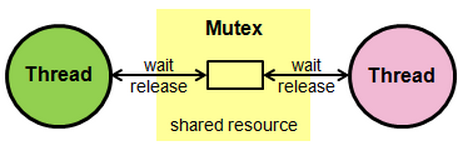 [Speaker Notes: We explained the concept of the race-condition-error when discussing interrupt-based programming in a previous module.  If a shared (pointer) variable is used by different threads, and pre-emptive multithreading is enabled, the threads may mutually change their accessed data, creating a data inconsistency. Therefore, for critical, non-atomic operations, the object must be blocked. This is called a mutual exclusion object, or ‘mutex’.]
Mutex Example
The following example shows how a mutex is used to synchronize two threads both writing output to standard output:
#include "mbed.h"
#include "rtos.h"
 
Mutex stdio_mutex; 
 
void notify(const char* name, int state) {
    stdio_mutex.lock(); // lock standard output if it not locked already 
     printf("%s: %d\n\r", name, state); // Current thread is the owner, print to standard output 
    stdio_mutex.unlock(); // unlock standard output
}
 
void test_thread(void const *args) {
    while (true) {
        notify((const char*)args, 0); Thread::wait(1000);
        notify((const char*)args, 1); Thread::wait(1000);
    }
}
 
int main() {
    Thread t2(test_thread, (void *)"Th 2");
    Thread t3(test_thread, (void *)"Th 3");
    
    test_thread((void *)"Th 1");
}
[Speaker Notes: In this example, a mutex object is generated for the stdio, to allocate and release the stdio for printing (blue box). The function calling the printing stdio blocks it for 2000ms (see orange frame).

In the main routine, two threads and one main procedure are started (see pink frame), generating this output:

Th2: 0
-> 1 second: Th3: 0
-> 1 second: Th1: 0
-> 1 second: Th1: 1
-> 1 second: Th3: 1
-> 1 second: Th2: 1

If mutex were not blocking stdio, the output could have been arbitrarily mixed.]
Semaphore
A semaphore is a variable of abstract data type used to manage and protect access to shared resources. Unlike a mutex, it does not have the concept of an owner
Unlike a mutex, a semaphore can control access to several shared resources
For example, a semaphore enables access to and management of a group of identical peripherals
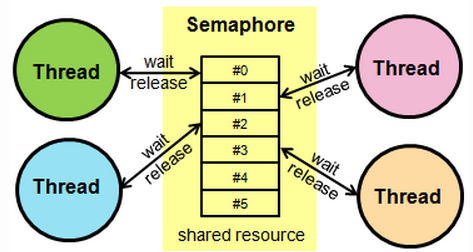 [Speaker Notes: A ‘semaphore’ defines the maximum number of threads that are allowed to use a particular resource.]
Semaphore Example
The following example shows how to use a semaphore to manage thread access to a pool of shared resources of a certain type:
#include "mbed.h"
#include "rtos.h"
 
Semaphore two_slots(2); // a semaphore to control 2 resources 
 
void test_thread(void const *name) {
    while (true) {
        // block if no resource is available, otherwise decrement semaphore (resource count)
        two_slots.wait();
        // when standard output is available, print thread name
        printf("%s\n\r", (const char*)name);
        // delay
        Thread::wait(1000);
        // release semaphore, increment semaphore (resource count)
        two_slots.release();
    }
}
 
int main (void) {
    Thread t2(test_thread, (void *)"Th 2");
    Thread t3(test_thread, (void *)"Th 3");
    
    test_thread((void *)"Th 1");
}
[Speaker Notes: In this example, the stdio is released for 2 threads. If both slots are not used, the second thread uses it immediately; otherwise, it waits until the first slot is released again.  Let’s look at the output:

Result we would like to see:
Th 2 
-> immediately: Th 3
-> 1 second: Th 1

Result we might see:
Th Th 3
2
->1 second: Th 1

This is because both threads will try to use the stdio simultaneously.]